Лекція № 6.
 Пасивні і активні фільтри вищих гармонік 

ПЛАН
1. Вплив перетворювачів на параметри якості електроенергії мереж
2. Пасивні фільтри
3. Активні фільтри вищих гармонік
4. Розрахунок елементів АФ 
5.Гібридні фільтри
Запитання
Основні терміни і визначення 
Пасивний фільтр – електронний фільтр, який складено лише з пасивних елементів (реактивних і/або резистивних приладів). Для роботи пасивних фільтрів не потрібно зовнішнього джерела енергії. 
Активний фільтр – один з типів аналогових фільтрів, який містить активні елементи (керовані ключі, вентилі, операційні підсилювачі) і/або зовнішні джерела енергії
1. Вплив перетворювачів на параметри якості електроенергії мережі 
Більшість перетворювачів параметрів електричної енергії містять ланку постійного струму, тому на їх вході встановлюють випрямляч з фільтром, що є нелінійним навантаженням. Без вживання спеціальних заходів у спектрі вхідного струму таких перетворювачів присутні непарні гармоніки, амплітуда яких співвимірна з амплітудою першої гармоніки. Спектральний склад струму залежить від типу фільтра на виході випрямляча. Для малопотужних однофазних перетворювачів (Р < 100 Вт) значно більшу енергетичну ефективність мають ємнісні фільтри (CU2 >> LI2), що обумовлює часте їх використання.
Як відомо, вхідний струм випрямляча з ємнісним навантаженням має імпульсну форму. Спектр струму містить непарні гармоніки, амплітуда яких залежно від номеру гармоніки зменшується повільно. Наприклад амплітуда третьої гармоніки становить 70-90 % від першої, п’ятої – 60-80%. За умови використання ємнісного фільтру коефіцієнт потужності перетворювача є на рівні χ = 0,3..0,4, що свідчить про негативний вплив на мережу і нераціональне використання енергії мережі більшістю малопотужних перетворювачів електричної енергії.
Індуктивні, індуктивно-ємнісні фільтри доцільно використовувати для трифазних перетворювачів середньої і великої потужності. Якщо індуктивний опір фільтра значно більший опору навантаження ωL >> R, вхідний струм перетворювача має прямокутну форму. Амплітуду вищих гармонік струму прямокутної форми розраховують за формулою I(n) = I(1)/n, де І(1) – амплітуда першої гармоніки, n – номер гармоніки. Коефіцієнт потужності таких перетворювачів складає χ = 0,6..0,8. З порівняння коефіцієнту потужності перетворювачів з ємнісним і індуктивним фільтром можна зробити висновок, що використання перетворювачів з індуктивним фільтром має менший негативний вплив на мережу. Для зменшення негативного впливу на мережу доцільно використовувати трифазні випрямлячі, які мають значно вищий коефіцієнт потужності. Наприклад перетворювач з трифазною мостовою схемою та індуктивним фільтром має коефіцієнт потужності складає χ ≈ 0.95.
Додатковими джерелами вищих гармонік струму можуть бути трансформатори, якщо вони працюють із завищеним значенням магнітної індукції, що призводить до його насичення у кінці кожного пів періода напруги мережі і відповідного зростання вхідного струму, рис. 6.1. Іншими джерелами вищих гармонік струму є двигуни змінного струму, електронні баласти люмінесцентних ламп, сталеплавильні печі тощо.
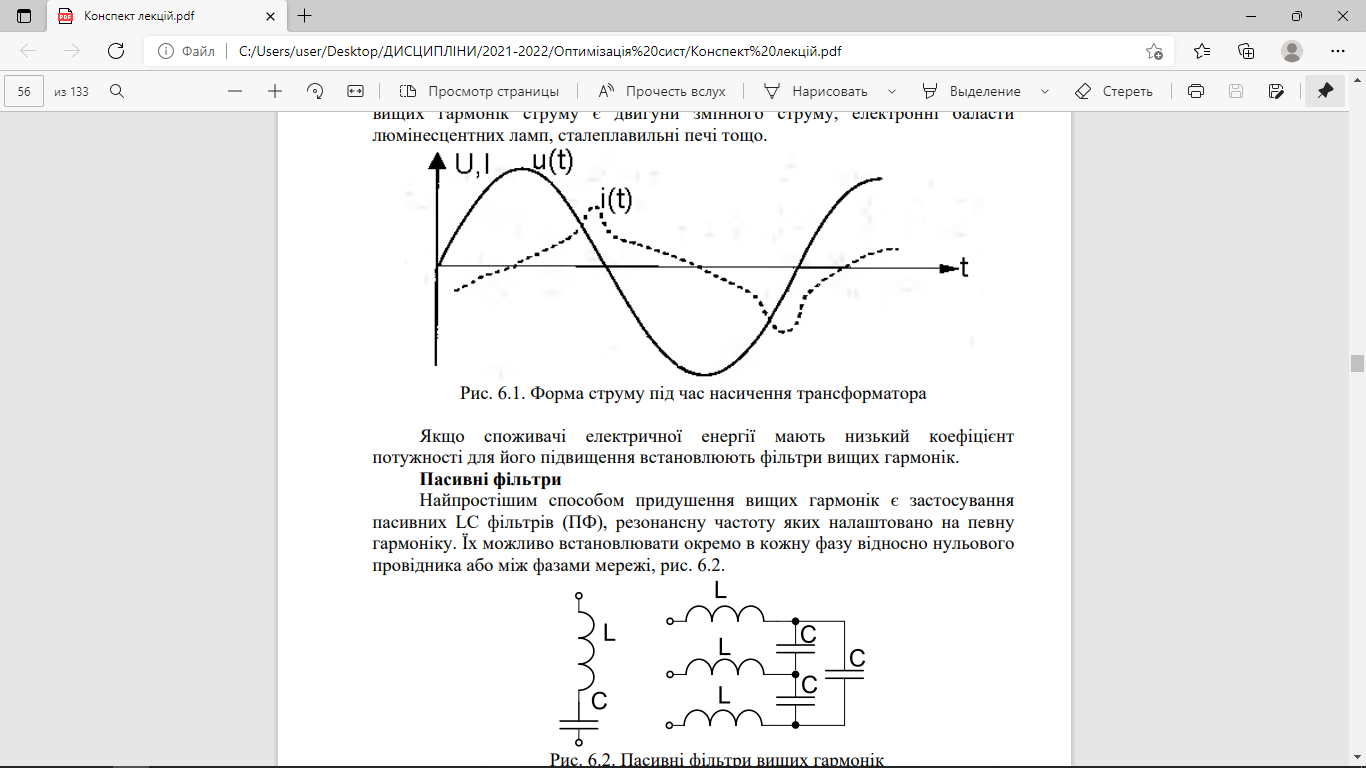 2. Пасивні фільтри 
Найпростішим способом придушення вищих гармонік є застосування пасивних LC фільтрів (ПФ), резонансну частоту яких налаштовано на певну гармоніку. Їх можливо встановлювати окремо в кожну фазу відносно нульового провідника або між фазами мережі, рис. 6.2.
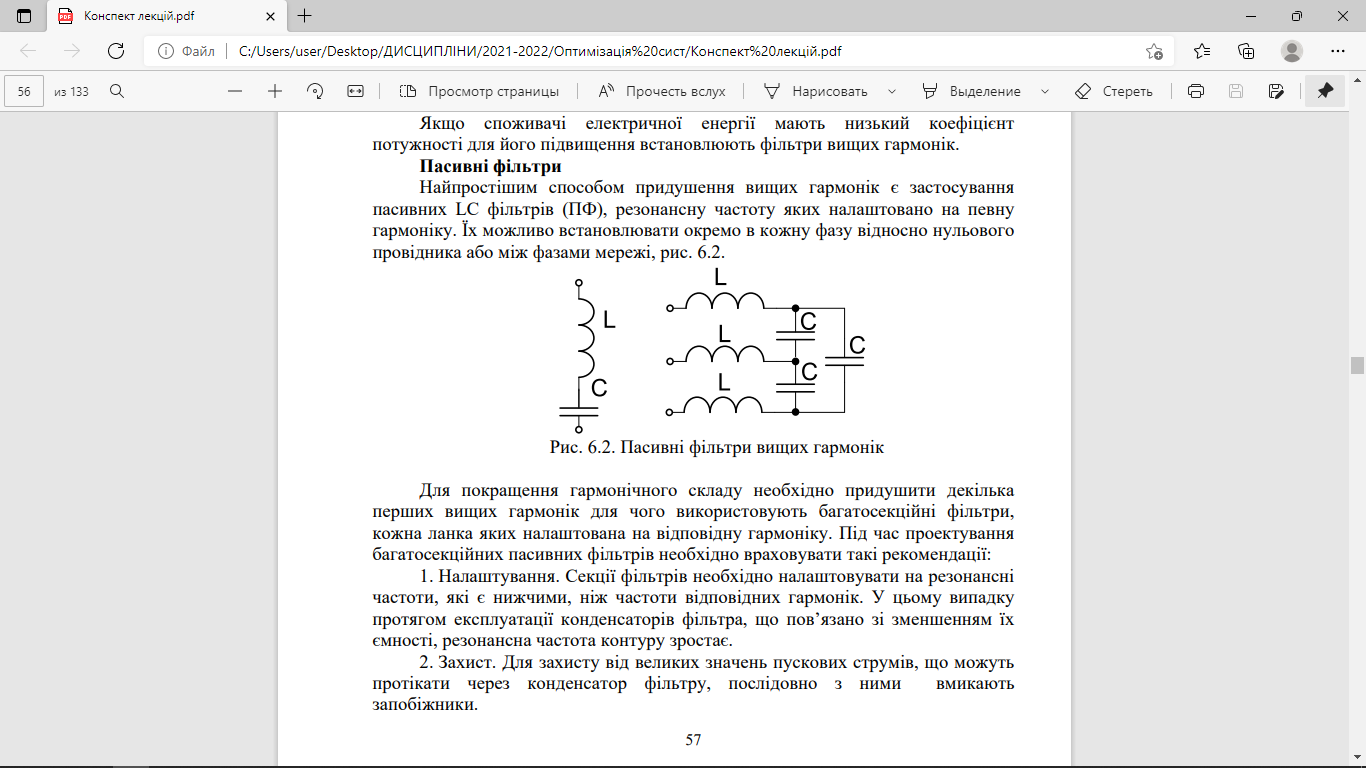 Для покращення гармонічного складу необхідно придушити декілька перших вищих гармонік для чого використовують багатосекційні фільтри, кожна ланка яких налаштована на відповідну гармоніку. Під час проектування багатосекційних пасивних фільтрів необхідно враховувати такі рекомендації: 
Налаштування. Секції фільтрів необхідно налаштовувати на резонансні частоти, які є нижчими, ніж частоти відповідних гармонік. У цьому випадку протягом експлуатації конденсаторів фільтра, що пов’язано зі зменшенням їх ємності, резонансна частота контуру зростає. 
 Захист. Для захисту від великих значень пускових струмів, що можуть протікати через конденсатор фільтру, послідовно з ними вмикають запобіжники. 
 Вимкнення. Під час режимів, близьких до холостого ходу, для усунення підвищення напруги живлення, пов’язаного зі збільшенням ємнісної реакції фільтру, доцільно передбачити можливість відімкнення частини конденсаторів фільтру. 
 Допуски на реактивні елементи фільтру повинні забезпечувати неможливість виникнення резонансних явищ на вищих гармоніках. 
 Гранично допустиму напругу і силу струму на конденсаторах і дроселях фільтру обирають з урахуванням вищих гармонік напруги і струму. 
 Розташування. Фільтри вищих гармонік доцільно встановлювати безпосередньо біля нелінійного навантаження.
 Старіння. З плином часу і під дією несприятливих умов (високі температура і вологість) параметри елементів фільтру можуть значно змінитись, тому необхідно періодично їх вимірювати і за необхідності коректувати
3.Активні фільтри вищих гармонік
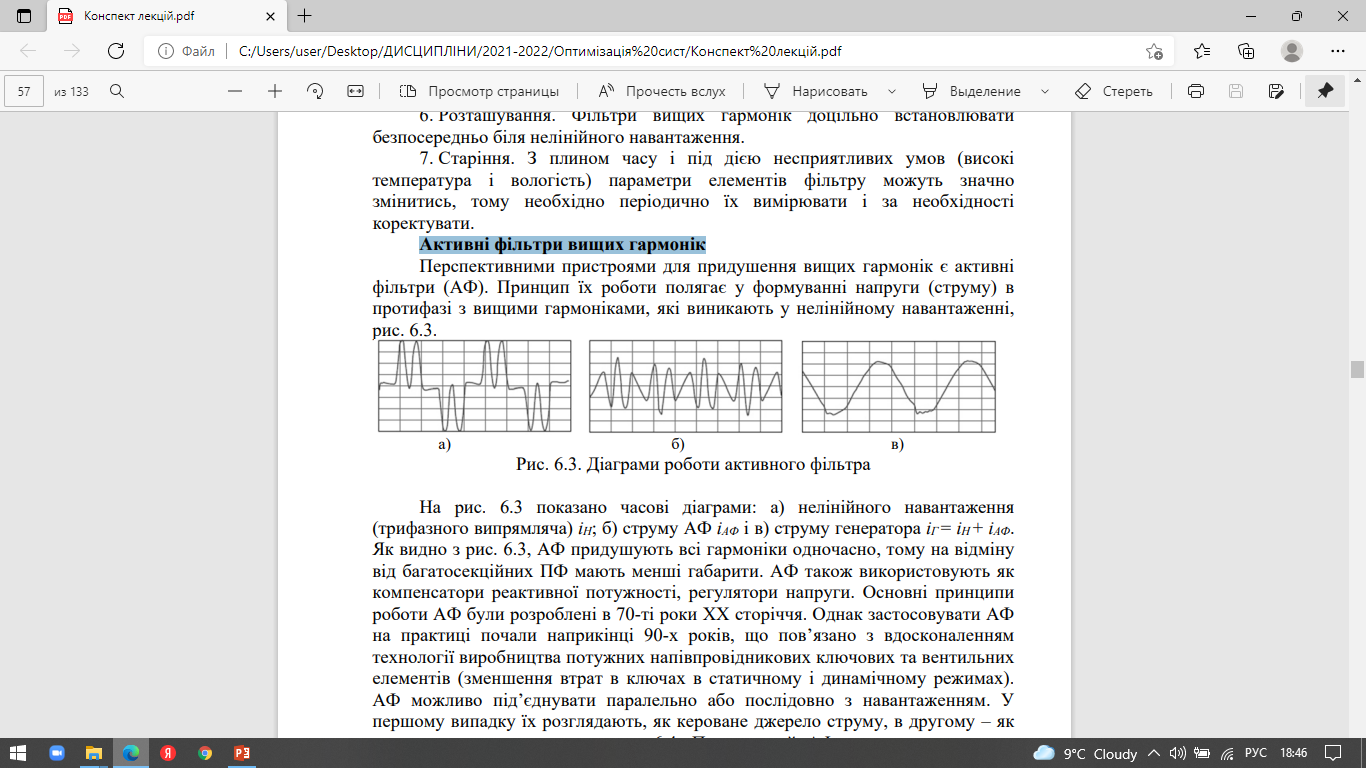 Як видно з рис., АФ придушують всі гармоніки одночасно, тому на відміну від багатосекційних ПФ мають менші габарити. АФ також використовують як компенсатори реактивної потужності, регулятори напруги. 
Основні принципи роботи АФ були розроблені в 70-ті роки ХХ сторіччя. Однак застосовувати АФ на практиці почали наприкінці 90-х років, що пов’язано з вдосконаленням технології виробництва потужних напівпровідникових ключових та вентильних елементів (зменшення втрат в ключах в статичному і динамічному режимах).
АФ можливо під’єднувати паралельно або послідовно з навантаженням. У першому випадку їх розглядають, як кероване джерело струму, в другому – як кероване джерело напруги, рис. 6.4. Паралельний АФ використовують для зниження рівня вищих гармонік струму, спричинених нелінійними споживачами. Послідовний АФ – крім основної функції, можливо використовувати для регулювання амплітуди основної гармоніки, а також для усунення несиметрії напруг.
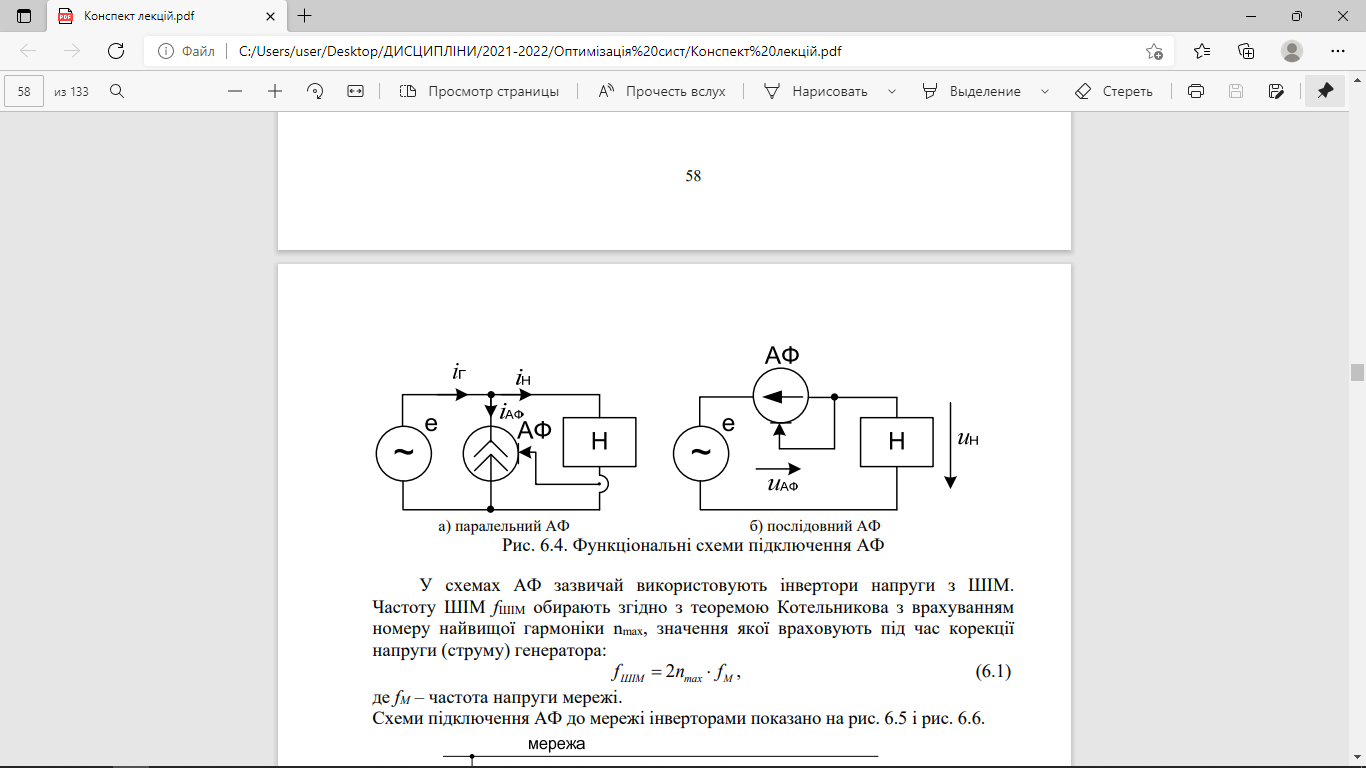 3. Методи керування АФ
 Теорія миттєвої потужності 
Якість роботи АФ залежить від методу формування задавальної дії на силову частину фільтра. Методи керування АФ розділяють на дві групи: часові і частотні. Апаратна реалізація часових методів є простішою у порівнянні з частотними, оскільки не потребує великого обсягу обчислень у реальному часі. Для більшості методів керування у часовій області використовують перетворення трифазної системи векторів A-B-C (струмів і напруг навантаження) у лінійно-незалежну систему α-β-0, яка нерухома у просторі. Вектори струму і напруги навантаження обертаються в цій системі з частотою мережі і у будь-який час можуть бути розраховані за своїми проекціями.
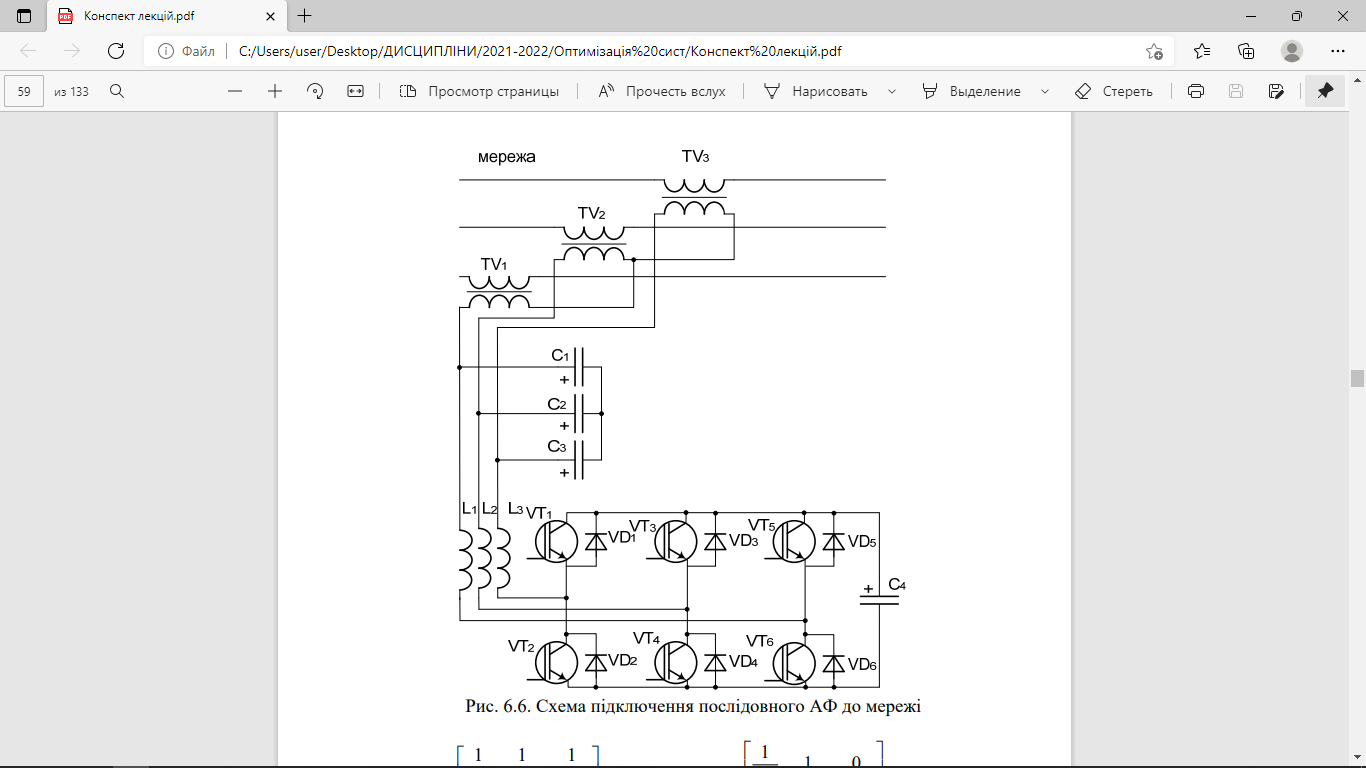 Перетворення з однієї системи координат у іншу отримало назву перетворення Кларка:
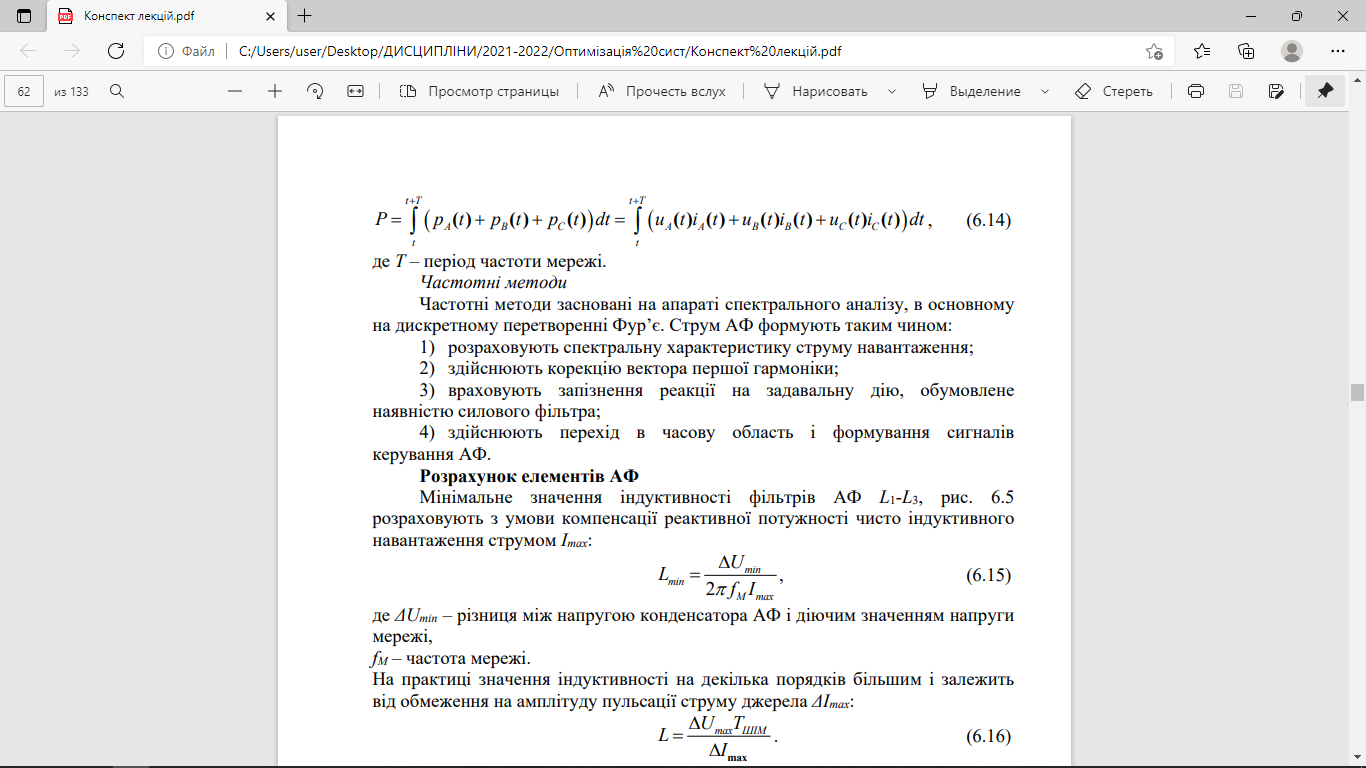 5. Гібридні фільтри
 АФ, внаслідок високої вартості, використовують для систем електропостачання невеликої потужності. Для зменшення вартості АФ застосовують комбіновані системи до яких входить малопотужний АФ і 64 багатосекційний ПФ. 
Недолік ПФ – неможливість регулювання параметрів за умови зміни режиму роботи споживачів усунуто у гібридних фільтрах (ГФ) встановленням активного АФ. Тоді потужність активної частини гібридної схеми знижується на порядок у порівнянні з АФ, збільшується стійкість пасивної частини схеми у динамічних режимах, що дозволяє збільшити добротність ПФ і відповідно зменшити втрати. 
Автоматична корекція параметрів ГФ має такі переваги:
 - корекція частотних характеристик фільтра у статичних режимах роботи мережі; 
зниження негативного впливу на фільтрувальні властивості девіації частоти мережі і параметрів фільтру;
 - усунення резонансних явищ на вищих гармоніках струму.